臺南海事特殊教育宣導專刊6
111學年度 第一學期 第1期 111年10月 資源教室編印
如何發現疑似生？
通過在課堂上的觀察，教師往往能發現一些日常或學習表現與多數學生不同的學生，這些學生很大的可能會需要更多的服務與幫助，或許他們已經有特殊生的身分並接受特殊服務，但或許他們還沒有，此時就非常需要教師敏銳察覺並轉介至資源班處理。
    本期專刊要與各位教師分享疑似生可能會有的行為與表現，並感謝教師同仁們對本校特教生的關心及付出，期盼能夠持續與同仁們共同為特殊生建構優質的學習環境！
衝動、侵略性
人際關係不佳
肢體協調不佳
注意力不佳
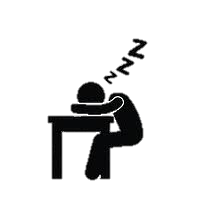 常見障別特徵
學習動機低
反抗行為
記憶力差
焦慮、退縮、沮喪
學習成就低
學習成就低
專注力差
過動
忘東忘西
人際關係不佳
活動力過高
攻擊行為
情緒障礙
學習障礙
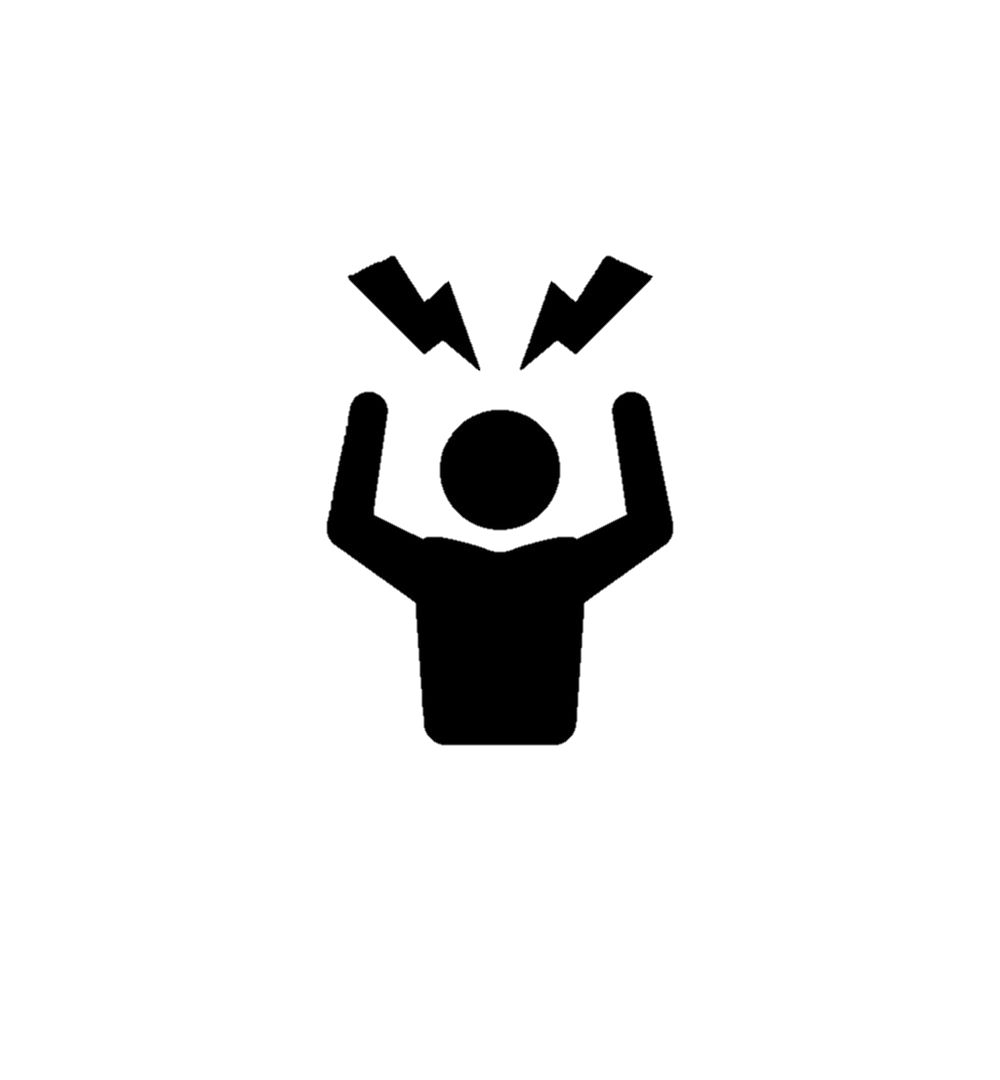 -1-
抗拒肢體接觸
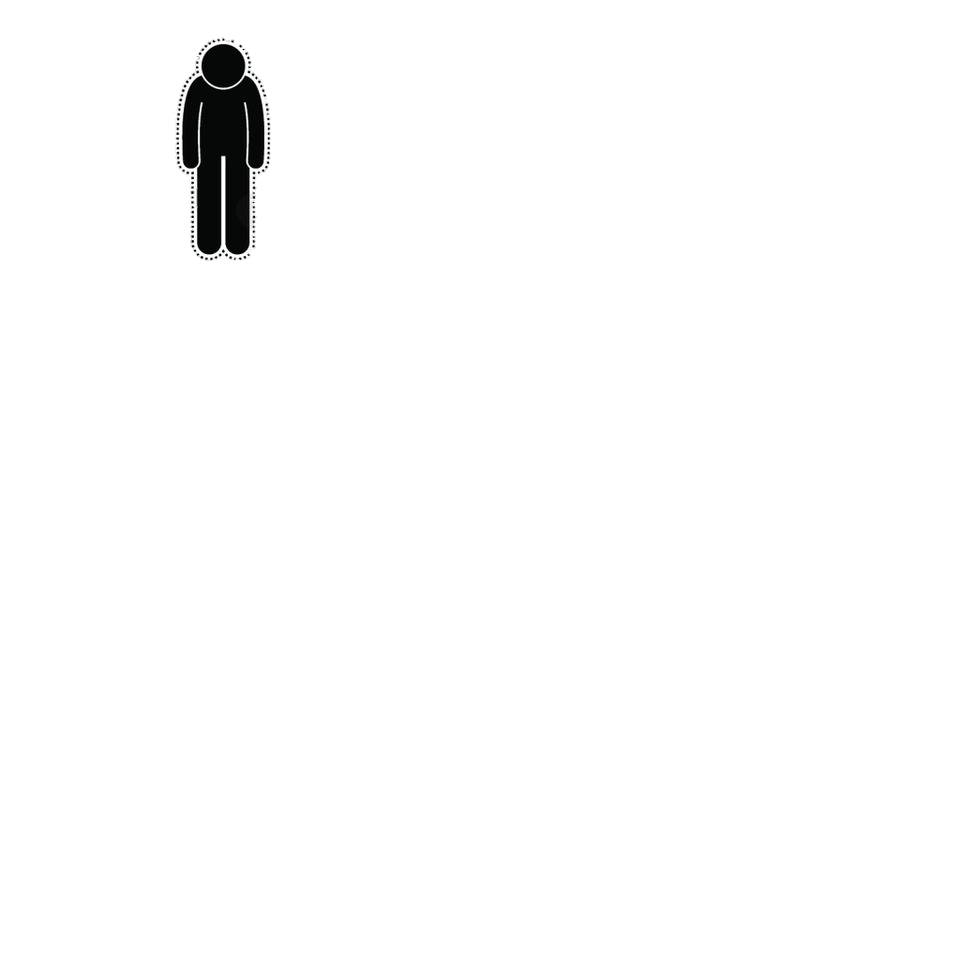 人際關係不佳
過份熱情或冷漠
重複行為
興趣狹隘
固執不變通
看不懂臉色
欠缺同理心
眼神不接觸
自閉症
-2-
 校內疑似生鑑定流程
導師/任課老師發現
學生在學習或生活適應上有困難
至資源班填轉介表
資源班接案 & 初步評估
心評人員評估
測驗評量、學習表現資料、訪談與觀察、
輔導紀錄等
無特教服務需求
回歸普通班
校內特推會審查,決議通過名單
非特教生
回歸普通班
提報鑑定 
(一年兩梯次：3、9月)
正式取得特殊生資格，接受特教服務
疑似生
持續觀察輔導，有需要再提重新鑑定 
特教教師提供 相關諮詢服務 等協助
-2-